DIVISIÓN DE CIENCIAS BÁSICAS
LABORATORIO DE QUÍMICA

Práctica:
ELECTROQUÍMICA
Electrólisis de disoluciones acuosas y constante de Avogadro
(a distancia)
Prof.  Alfredo Velásquez Márquez
Objetivos
El alumnado:
1. Conocerá el aparato de Hofmann para la electrólisis del agua.
2. Cuantificará la carga eléctrica implicada en la electrólisis del agua, así como el volumen de las sustancias producidas en los electrodos.
3. Determinará, con los datos obtenidos en un simulador, el valor de las constantes de Avogadro y Faraday.
Introducción
En electroquímica, se trabaja con reacciones de óxido-reducción espontáneas y no espontáneas.
La electrólisis del agua es una reacción de óxido-reducción no espontánea en la cual la molécula de agua disociada forma los iones H+ y OH–, los cuales viajan hacia los electrodos (cátodo y ánodo) respectivos, donde se reducen y oxidan respectivamente, para producir las moléculas de H2 y O2.
2H2O
H2O
2H2
H+
+
+
OH–
O2
V
-
+
H+
OH-
Introducción
La reacción general de la electrólisis del agua es la siguiente:
Dentro del sistema, la molécula de agua se disocia para formar iones:
Introducción
Electrólisis del agua
Cátodo(-):
Ánodo (+):
Introducción
Electrólisis del agua
Cátodo(-):
Ánodo (+):
Introducción
Electrólisis del agua
Cátodo(-):
Ánodo (+):
Electrólisis del agua
En medio ácido
Cátodo(-):
Ánodo (+):
En medio básico
Cátodo(-):
Ánodo (+):
V
-
+
Electrodepositación
Se presenta cuando se emplea una disolución de una sal metálica y los iones metálicos de la disolución se reducen ganando electrones y convirtiéndose en átomos neutros que se quedan adheridos a la superficie del cátodo. Es decir se electrodeposita una capa metálica en la superficie del cátodo.
[Speaker Notes: Incluir liga para reglamento general de la facultad]
V
-
+
Electrodepositación
[Speaker Notes: Incluir liga para reglamento general de la facultad]
Herramientas digitales
Práctica electrólisis (video)
https://youtu.be/xkh8EUF_HwY
Chemistry simulations: electrolysis
https://media.pearsoncmg.com/bc/bc_0media_chem/chem_sim/html5/Electro/Electro.php
[Speaker Notes: Incluir liga para reglamento general de la facultad]
Desarrollo
ACTIVIDAD 1.
El personal docente verificará que el alumnado posea los conocimientos teóricos necesarios para realizar la práctica y dará las recomendaciones necesarias para el manejo del simulador.
[Speaker Notes: Incluir liga para reglamento general de la facultad]
Desarrollo
ACTIVIDAD 2.
Electrólisis y aparato de Hofmann
1. Observe el video Práctica Electrólisis y responde lo que se pide.
a) ¿En qué consiste la electrólisis? ¿Qué condiciones deben cumplirse para llevar a cabo este proceso?
b) ¿Por qué no es posible realizar la electrólisis de NaCl en estado sólido? ¿Qué se debe hacer para descomponer a este material?
c) ¿Qué equipo se usa para llevar a cabo una electrólisis? Describe todos los componentes de este equipo y los pasos a seguir para hacer una electrólisis.
d) ¿En qué electrodo se produce el oxígeno durante la electrólisis del agua? ¿En qué electrodo se forma el hidrógeno?
e) ¿Qué cantidad de estos gases se obtendrá si al terminar la electrólisis del agua se registra una corriente promedio de 0.71 [A] luego de 180 [s]?
[Speaker Notes: Incluir liga para reglamento general de la facultad]
Desarrollo
2. Realice lo que pide a continuación, a partir de lo aprendido, observado y recabado en la actividad anterior.
3. Escriba las semirreacciones de oxidación y reducción de la electrólisis de las sustancias siguientes.
a) Agua
b) Cloruro de sodio
4. Indique en qué electrodo del Aparato de Hofmann ocurre cada semirreacción.
[Speaker Notes: Incluir liga para reglamento general de la facultad]
Desarrollo
ACTIVIDAD 3.
Electrólisis de disoluciones acuosas y constante de Faraday
Abra el simulador Chemistry Simulations: Electrolysis, donde se revisará la electrólisis de disoluciones acuosas o sales disueltas y el recubrimiento metálico de una placa de plata.
1. Elija la pestaña (Experiments) después de iniciar el simulador y seleccione la opción (Run Experiment).
2. Elija el par de electrodos (Choose a Metal), como se indica en la Figura 1, utilizando la combinación asignada por el profesor, de acuerdo con lo propuesto en la tabla 1.
[Speaker Notes: Incluir liga para reglamento general de la facultad]
Desarrollo
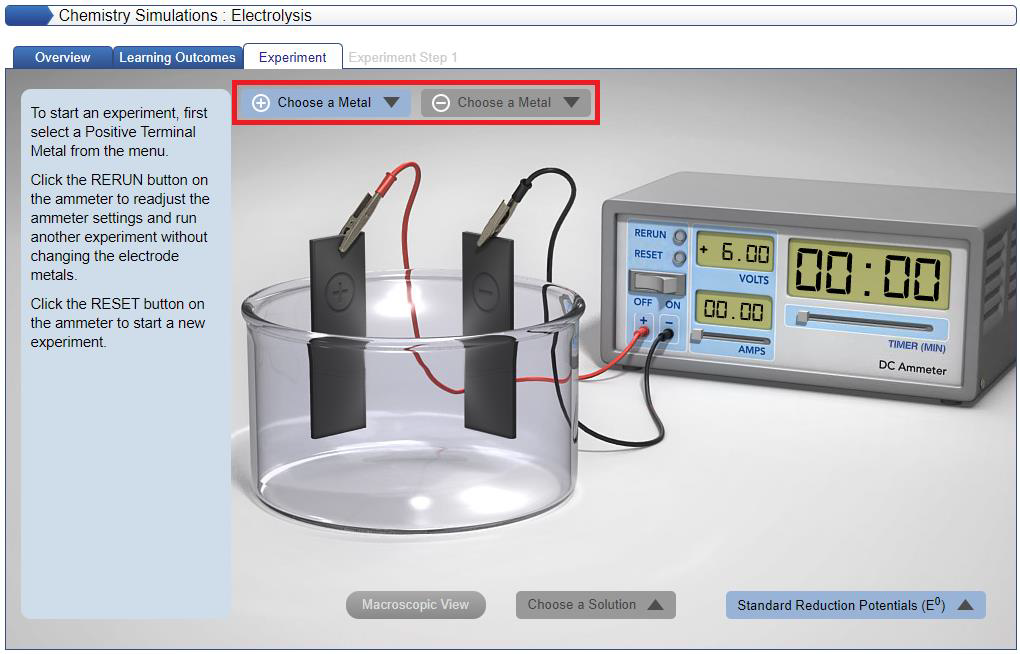 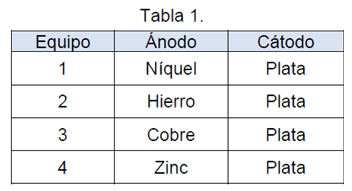 [Speaker Notes: Incluir liga para reglamento general de la facultad]
Desarrollo
3. Elija la disolución de nitrato del metal en el ánodo (Choose a Solution).
4. Fije la intensidad de corriente (Amps) en 3 [A], para poder depositar el metal correspondiente sobre el electrodo de plata durante 30 [min].
5. Registre cada 5 [min], las masas de los electrodos y complete la tabla 2.
Tabla 2
[Speaker Notes: Incluir liga para reglamento general de la facultad]
Desarrollo
3. Obtenga lo que se pide a partir de los datos de la tabla 2:
a) Las semirreacciones que se llevan a cabo en el ánodo y en el cátodo.
b) La gráfica de Q = f (ne).
c) El modelo matemático correspondiente, donde Q = f (ne).
d) La constante de Faraday (F [C∙mol‒1]), a partir de la gráfica anterior, compárela con el valor reportado en la literatura y calcule el error experimental porcentual.
[Speaker Notes: Incluir liga para reglamento general de la facultad]
Desarrollo
[Speaker Notes: Incluir liga para reglamento general de la facultad]
Cuestionario previo
1. Diga en qué consisten:
a) un proceso electrolítico, y
b) un proceso electroquímico.
2. Dé dos aplicaciones cotidianas de cada uno de los procesos anteriores.
3. ¿Qué es y para qué sirve el aparato de Hofmann?
4. ¿Qué se entiende por una reacción de óxido – reducción?
5. Escriba las semi-reacciones de oxidación y de reducción que se llevan a cabo en la electrólisis del agua (H2O) y de las sales fundidas siguientes:
a) NaCl, cloruro de sodio
b) AuCl3, cloruro áurico
c) AgNO3, nitrato de plata
[Speaker Notes: Incluir liga para reglamento general de la facultad]
Cuestionario previo
6. Enuncie las leyes de Faraday.
7. ¿Cómo se definen las constantes de Faraday (F) y Avogadro (NA)?
8. Determine la intensidad de corriente involucrada en un proceso electrolítico donde circulan 34 electrones en 5 [s],
9. Se hacen fluir 750 [mA] durante 9 minutos en el experimento de la electrólisis del agua. ¿Qué volumen de O2 medido a 78 [kPa] y 295.15 [K] se producirá?
10. Se electro deposita hierro sobre una de las caras de una placa de 5×8 [cm] a partir de una disolución de sulfato de hierro [II] (FeSO4). Calcule el tiempo que deben circular 500 [mA] para que el espesor del depósito sea 30 [μm]. La densidad del hierro es 7.87 [g/cm3].
[Speaker Notes: Incluir liga para reglamento general de la facultad]
Créditos
Para la elaboración de este material de apoyo, se tomó como base los manuales de los Laboratorios de las asignaturas de Química en la DCB, FI-UNAM.

Autor:	Autorización:
M. C. Q. Alfredo Velásquez Márquez	Q. Antonia del Carmen Pérez León
Profesor de Carrera	Jefa de Academia de Laboratorios de la DCB

Revisores (2021):
M. en A. Violeta Luz María Bravo Hernández
M. en C. Miguel Ángel Jaime Vasconcelos
Q. Esther Flores Cruz
I. Q. Félix Benjamín Núñez Orozco
Dra. Ana Laura Pérez Martínez
Dr. Ehecatl Luis David Paleo González
Q. Antonia del Carmen Pérez León

Profesores de la Facultad de Ingeniería miembros de la Academia de Química